Управљање људским ресурсима у локалној самоуправи – фаза 2
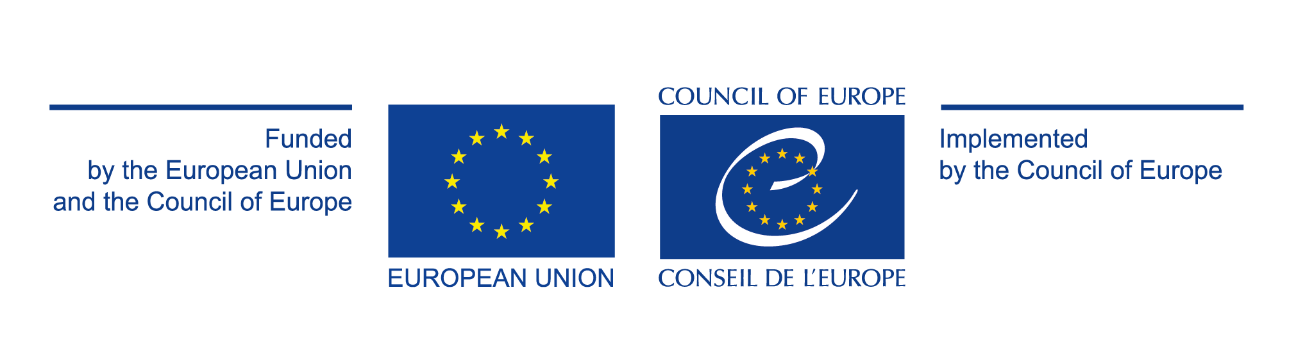 Вебинар 
„ДОБРА ПРАКСА У РАДУ ПРОСВЕТНЕ ИНСПЕКЦИЈЕ ЈЕДИНИЦЕ ЛОКАЛНЕ САМОУПРАВЕ “  
децембар 2021. годинe 

А Г Е Н Д А
СВРХА састанка: остварења  законитости, правилности и уједначености у примени прописа у раду просветних инспектора
ЦИЉ: обезбеђење једнаког квалитета стручног усавршавања и једнаког приступа праву на стручно усавршавање просветних инспектора који обављају поверене послове, ради ефикасног и делотворног вршења поверених послова

Датум/време састанка: 13.12.2021 од 10,00ч до 13,00ч

10,00 - 10,15ч –Уводна реч помоћника министра просвете, науке и технолошког развоја, руководиоца сектора за инспекцијске послове

10,15  - 11,00ч – Процесни закони и правила поступка који уређују услове за вршење поверених послова инспекцијског надзора просветне  инспекције
11,00 – 11,15ч – Пауза 

11,15 – 12,00ч –Анализа записника као вид добре праксе рада просветне инспекције јединице локалне самоуправе 

12,00 – 12,15ч – Пауза

12,15 – 13,00ч – Студија случаја, питања, одговори и размена искуства
Секторски посебни програм обуке просветнихих инспектора у 
јединицама локалне самоуправе за 2021. годину
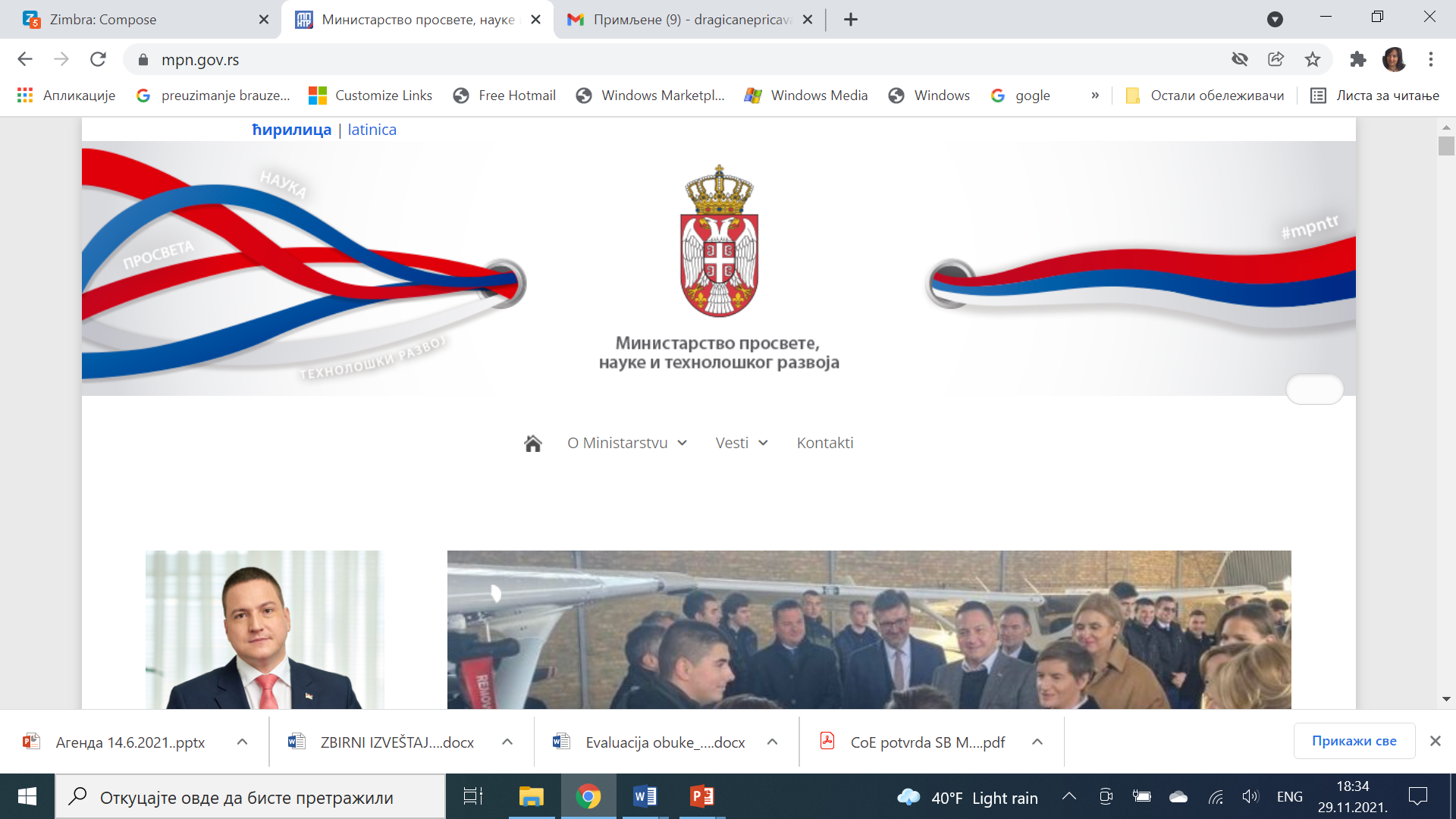 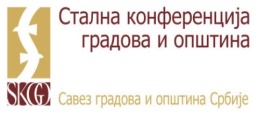